Урок- практикум с использованием экспериментов на уроке географии, как способ формирования у школьников комплексного, системного и социально ориентированного представления о Земле как о планете людей.
Из опыта работы учителя географии МБОУ «Школа №36» Шмелевой Л.В.
«Если преподаватель введет в свой курс хотя бы некоторые из практических работ, то этим самым он оживит преподавание и доставит немало радости ученикам»

                                А.П.Нечаев
Требования к практической работе
1.Задания основаны на имеющихся у учащихся знаниях, доступны.
2. Задания не вызывают затруднений в понимании и исполнении.
3. Учитель обращает внимание учащихся на главную цель.
   4. Учитель стимулирует к новым условиям работы и преодолению трудностей при самостоятельной работе учеников.
    5. Учитель проверяет результаты, исправляет ошибки.
Требования к проведению эксперимента
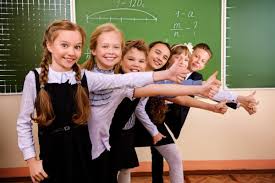 1. Приборы не должны быть сложными, чтоб не затруднять понимание сущности явления.
2. Необходимо разъяснить цель постановки эксперимента.
3. Эксперимент необходимо строить на фактах, известных ученикам.
4. В процессе проведения эксперимента, необходимо ставить контрольные вопросы и выяснять, поняли ли учащиеся главное, чтобы суметь правильно решить поставленные вопросы.
5. По окончании эксперимента учитель вовлекает всех учащихся в обсуждение результатов.
Пример №1
Пример №2
Пример №3
Пример №4
Пример №5
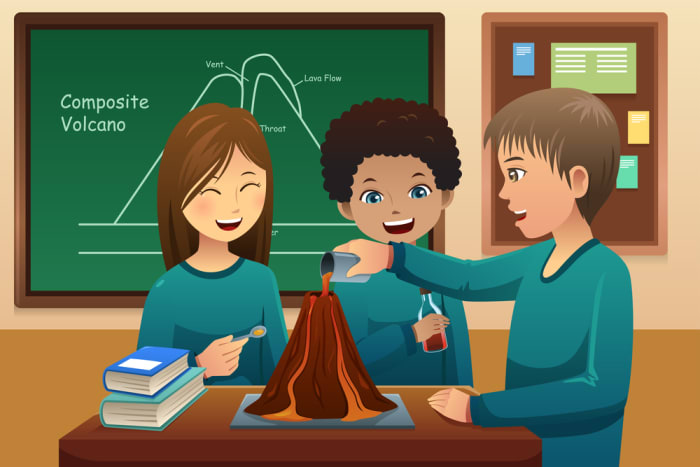 Пример №6